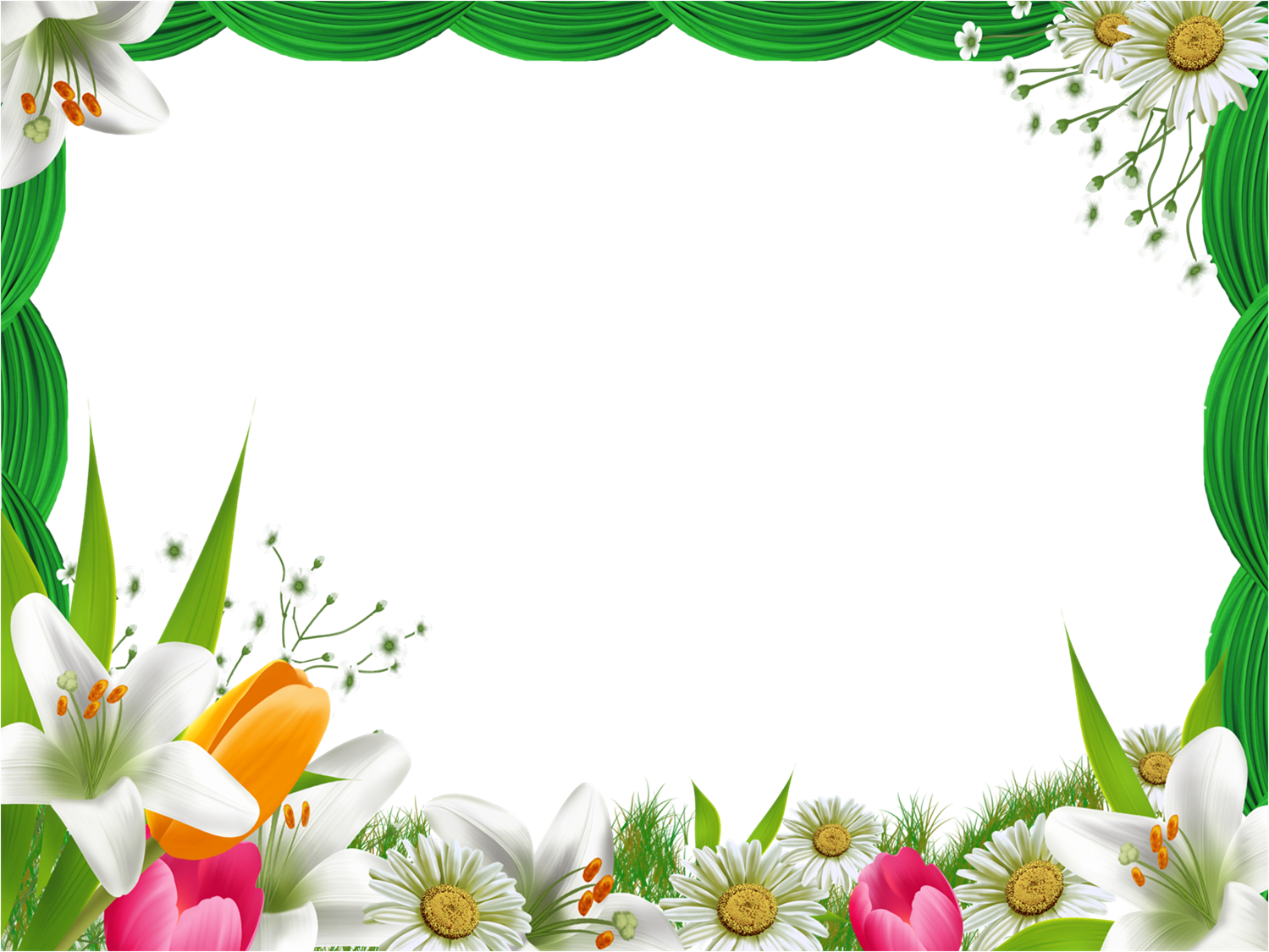 NHIỆT LIỆT CHÀO MỪNG  CÁC EM HỌC SINH
LỚP 6
MÔN : MĨ THUẬT
Giáo viên : Nguyễn Thị Trinh Nữ
Chủ đề: Biểu cảm của màu sắc
Bài 3: Tranh in hoa, lá
1. HOẠT ĐỘNG 1: KHÁM PHÁ TRANH HOA, LÁ.
Quan sát tranh và cho biết:
Nét, hình, màu trong bức tranh được thể hiện như thế nào?
 Bức tranh được tạo ra bằng cách nào?
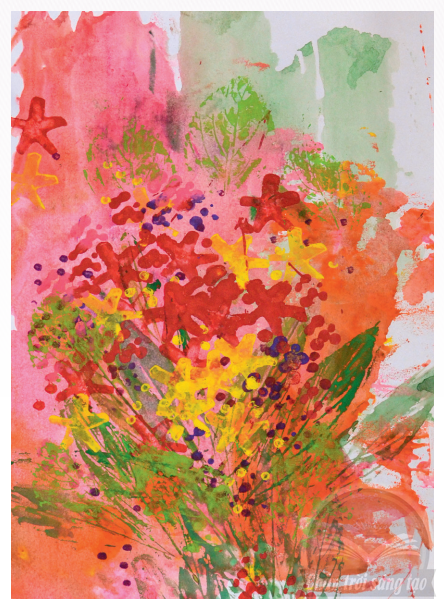 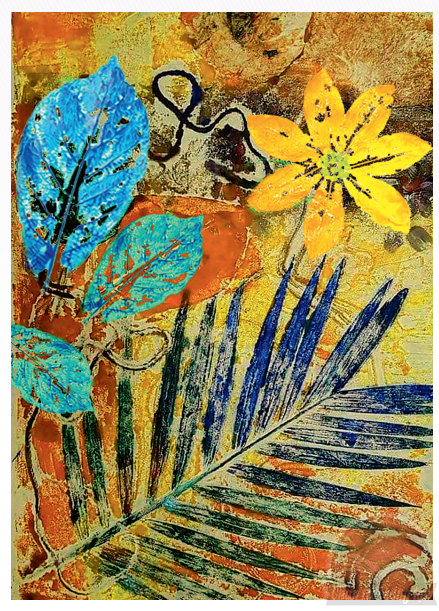 HOẠT ĐỘNG 2: CÁCH TẠO BỨC TRANH BẰNG HÌNH THỨC IN
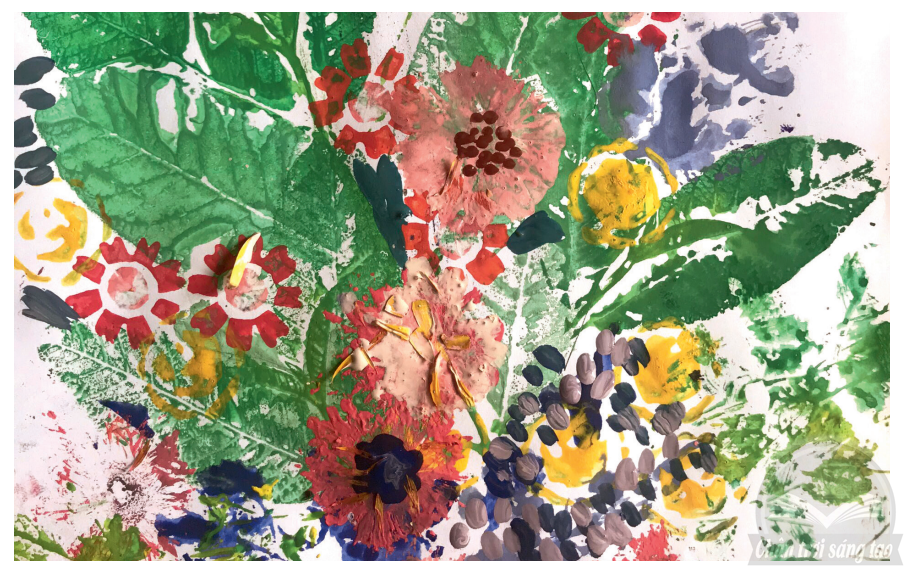 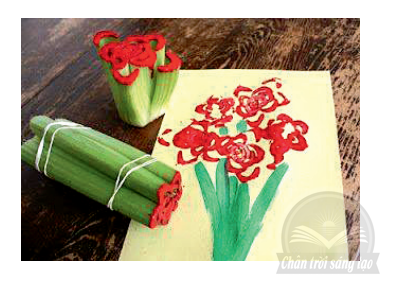 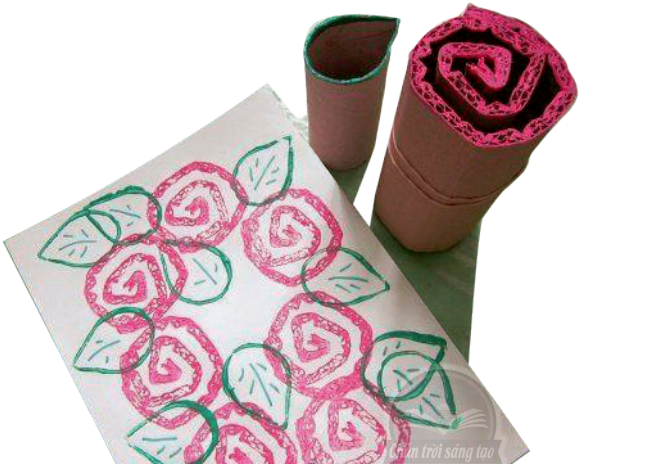 B1: Lựa chọn hoặc tạo những vật liệu có bề mặt nổi làm khuôn in.
B2: Bôi màu vào khuôn và in hình lên giấy để tạo bức tranh
B3: In thêm hình, màu tạo sự hài hòa và nhịp điệu cho bức tranh.
B4: Hoàn thiện bức tranh.
HOẠT ĐỘNG 3: TẠO BỨC TRANH IN HOA, LÁ
Chọn tranh in bằng vật sẵn có hoặc tự tạo
  Thực hiện in tranh theo ý thích
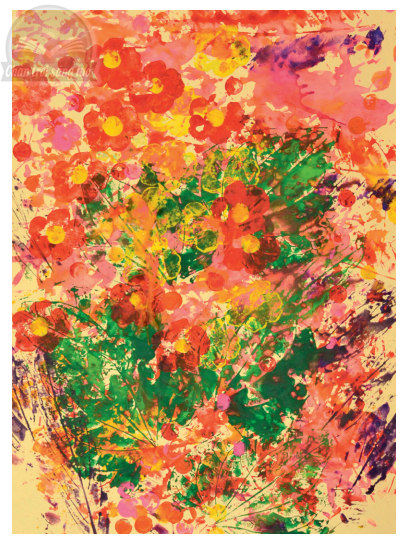 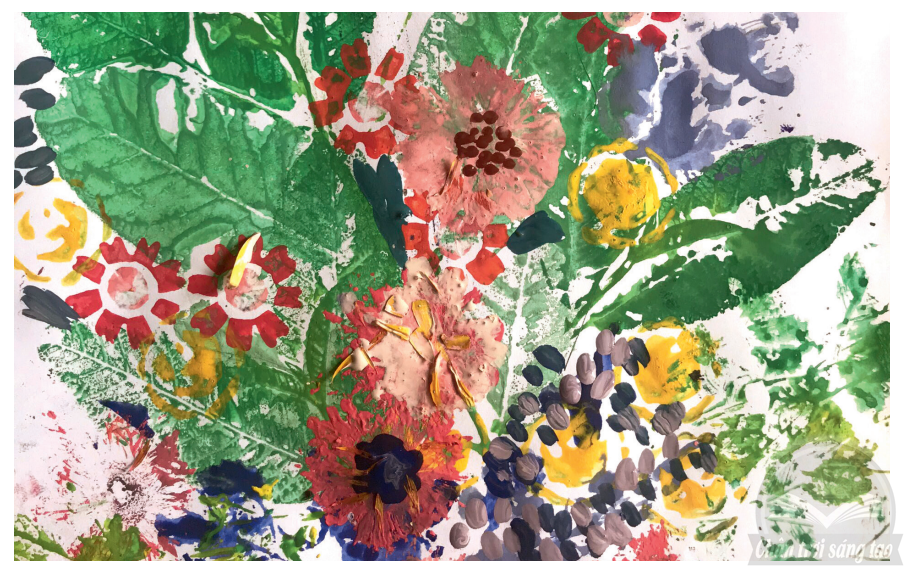 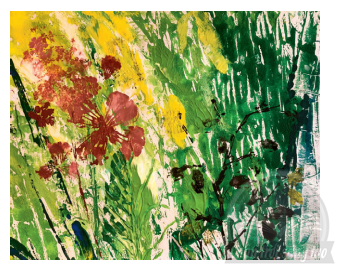 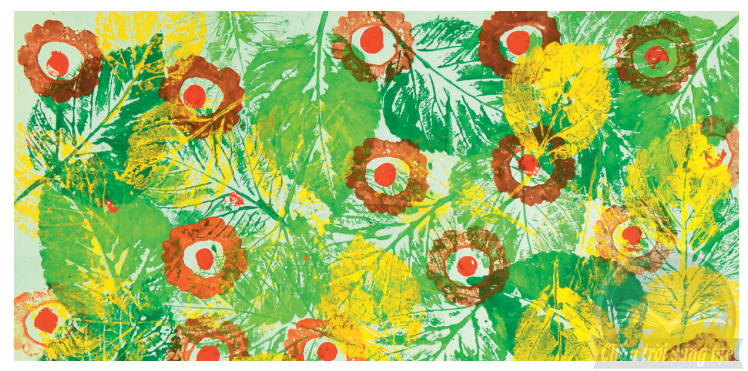 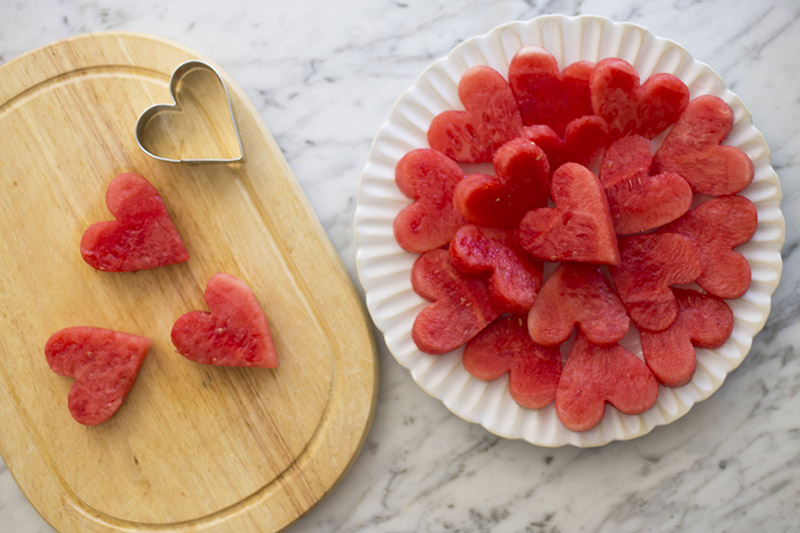 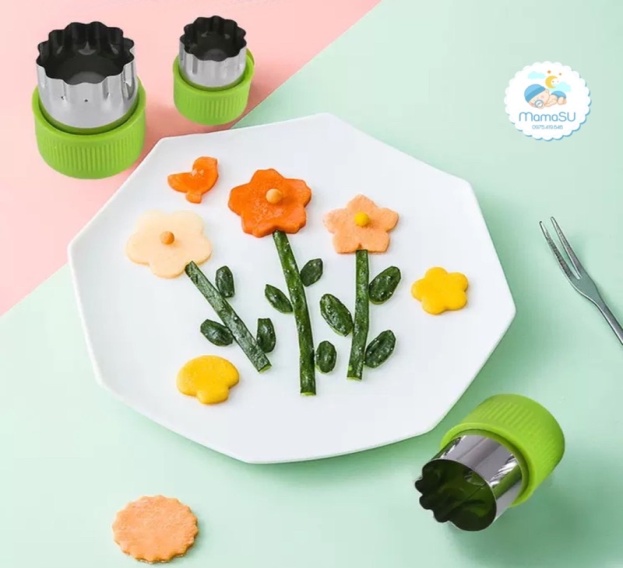 Khuôn tạo hình trái cây
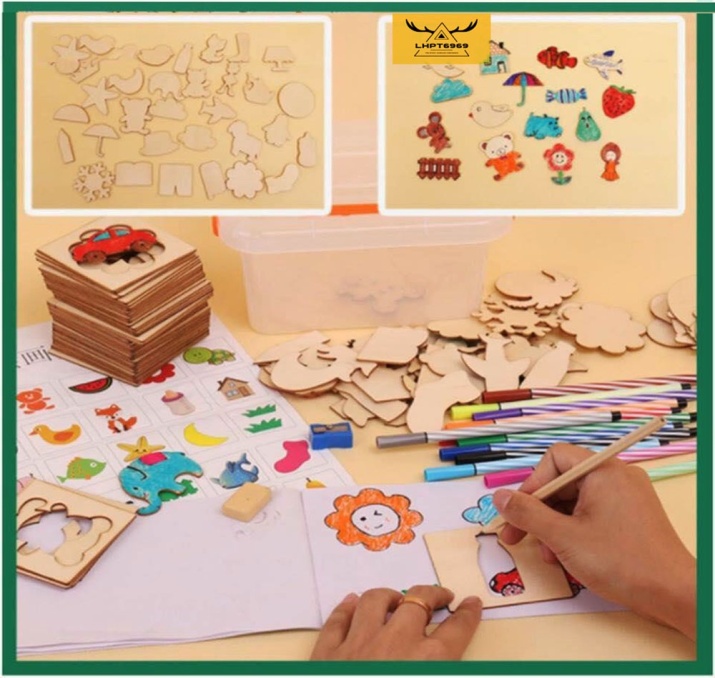 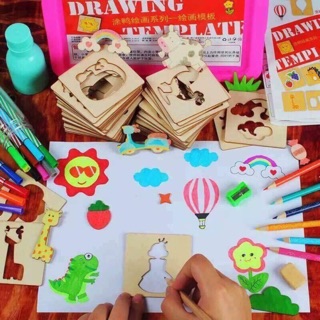 Khuôn vẽ hình
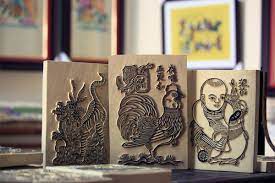 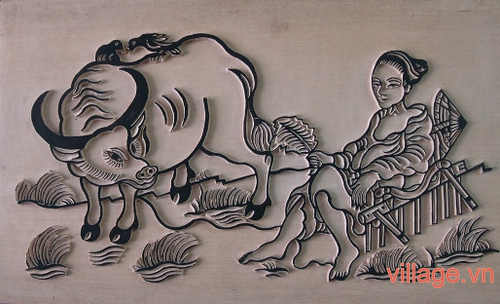 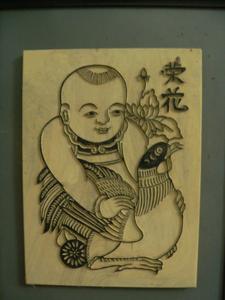 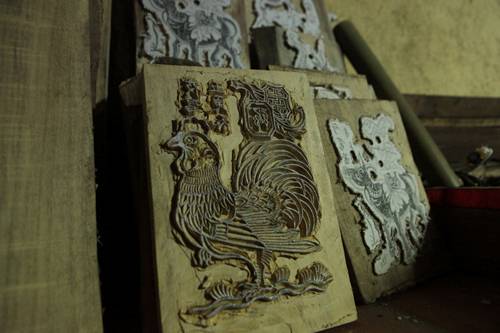 Bộ bản khắc gỗ - tranh Đông Hồ
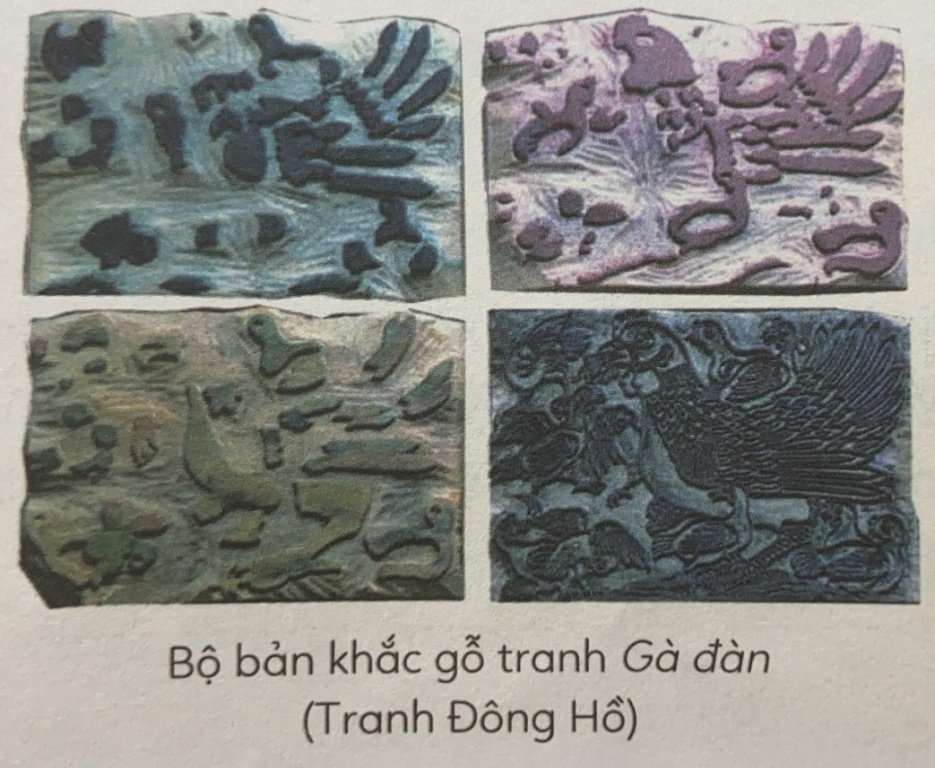 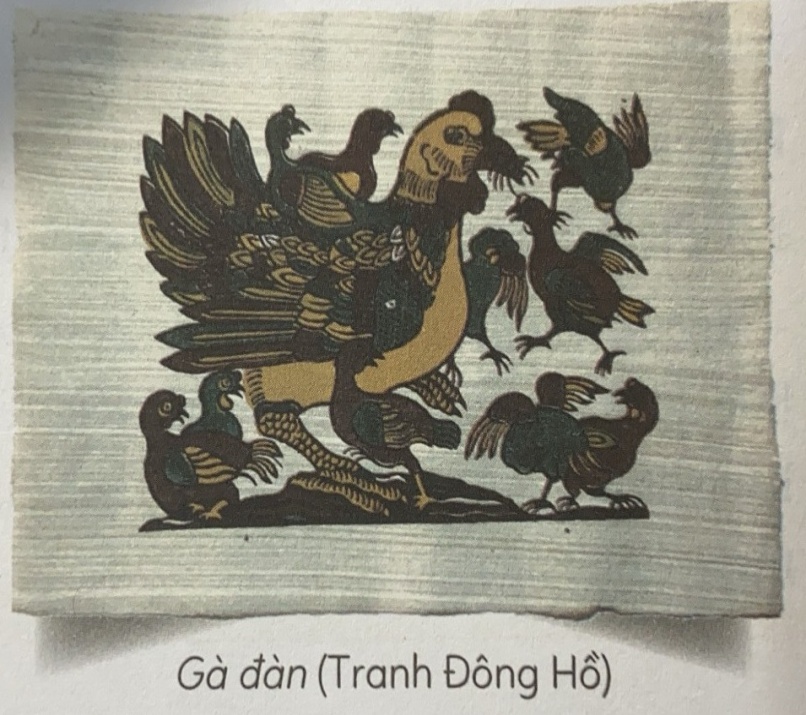 Bản in khắc gỗ
Hãy quan sát và cho biết những bức tranh này được in bằng bản khắc (khuôn) gì?
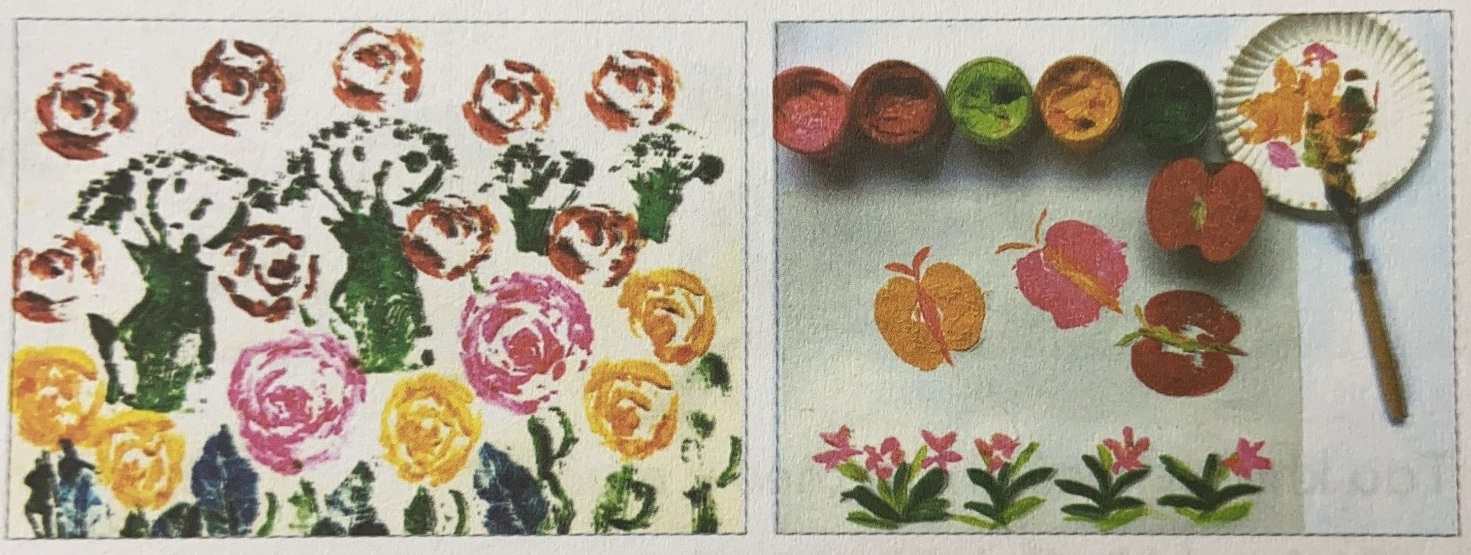 Tham khảo một số ý tưởng và sản phẩm tạo khuôn in
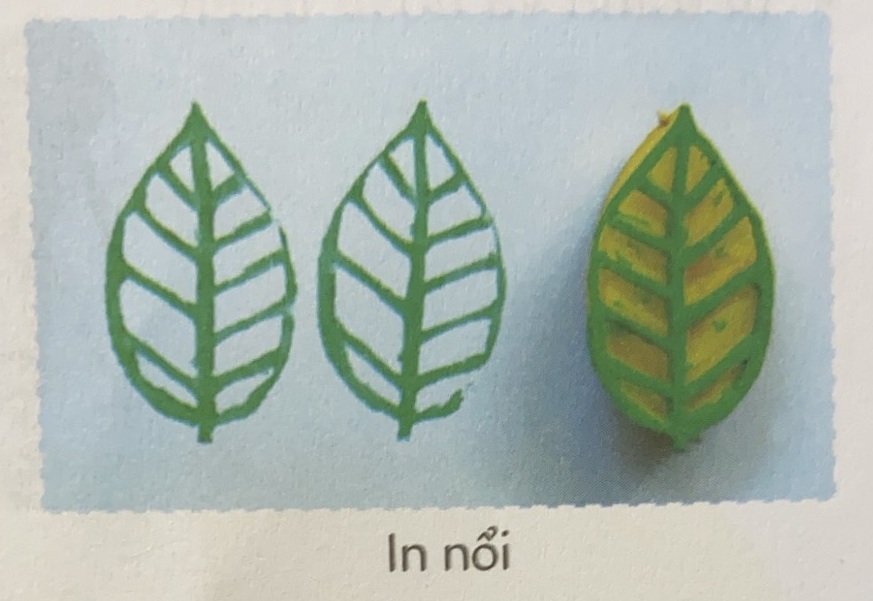 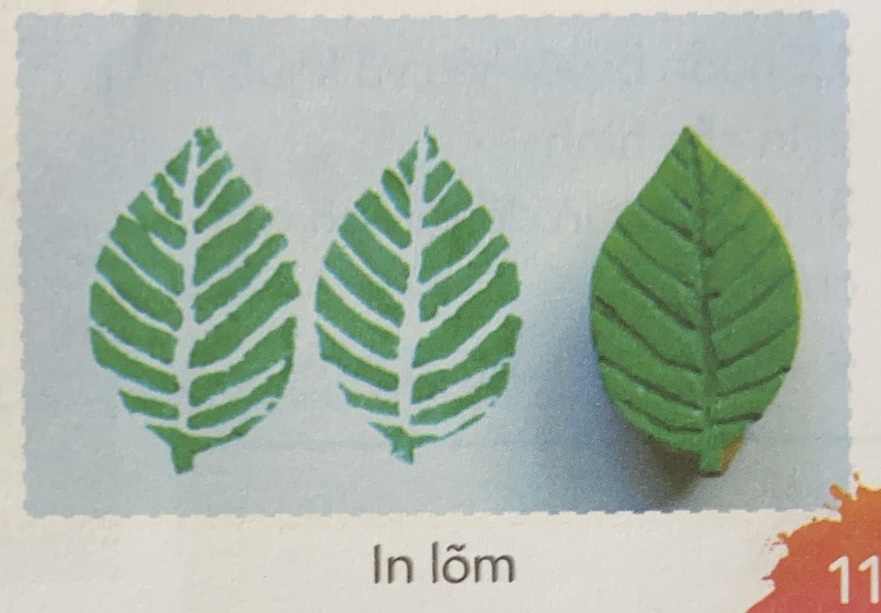 Tham khảo một số ý tưởng và sản phẩm tạo khuôn in
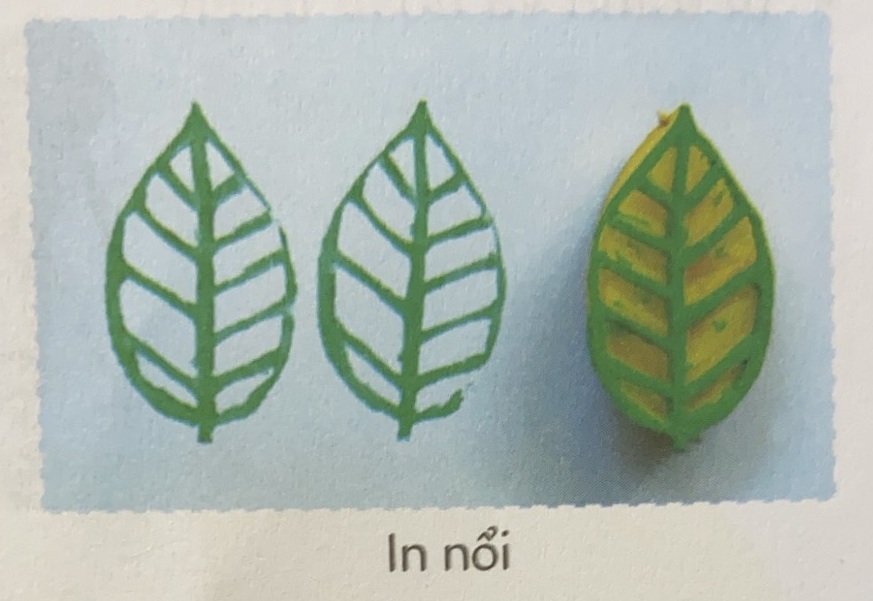 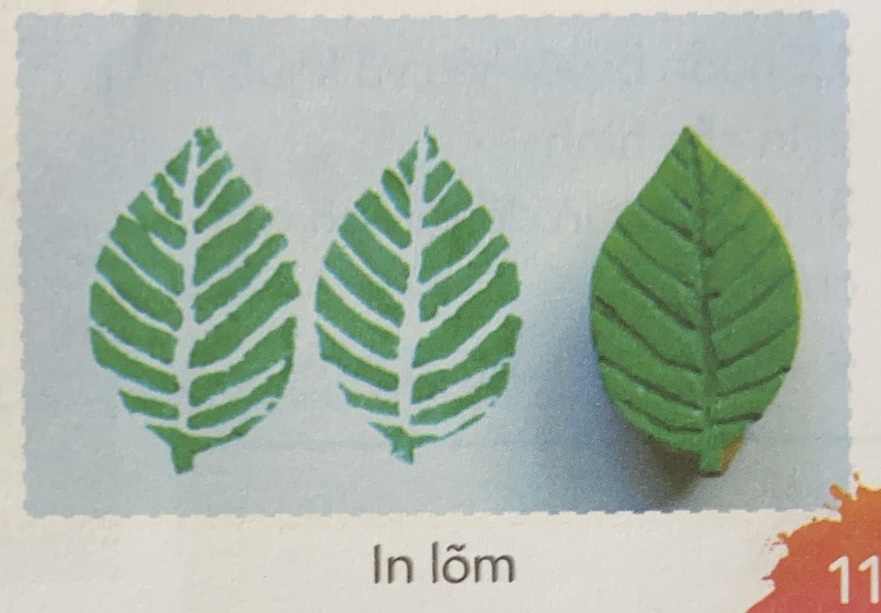 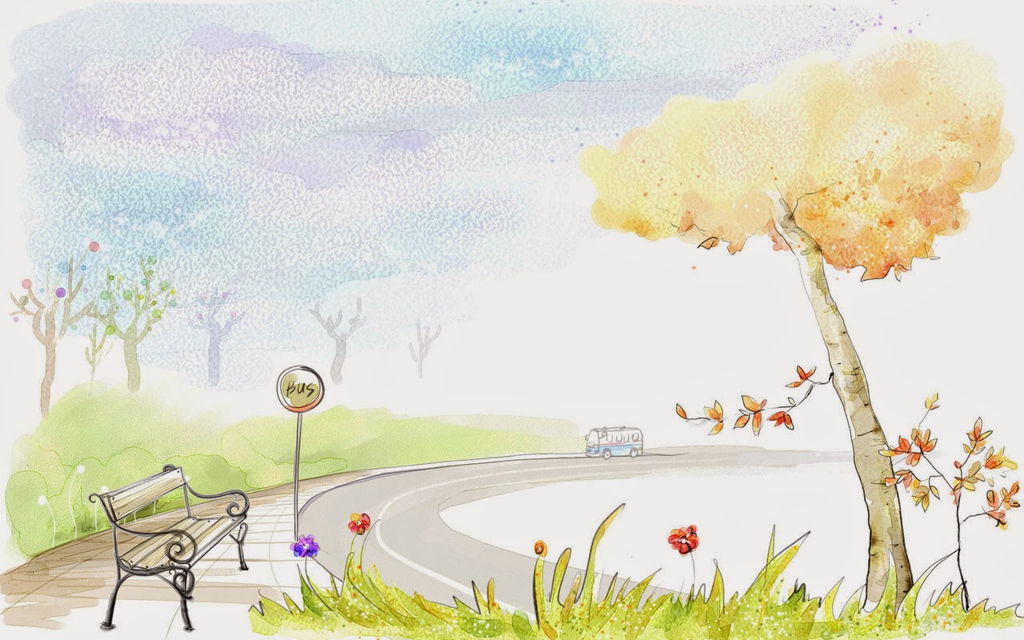 Tạo khuôn in các hình theo ý muốn
* Cách tạo khuôn in từ củ, quả
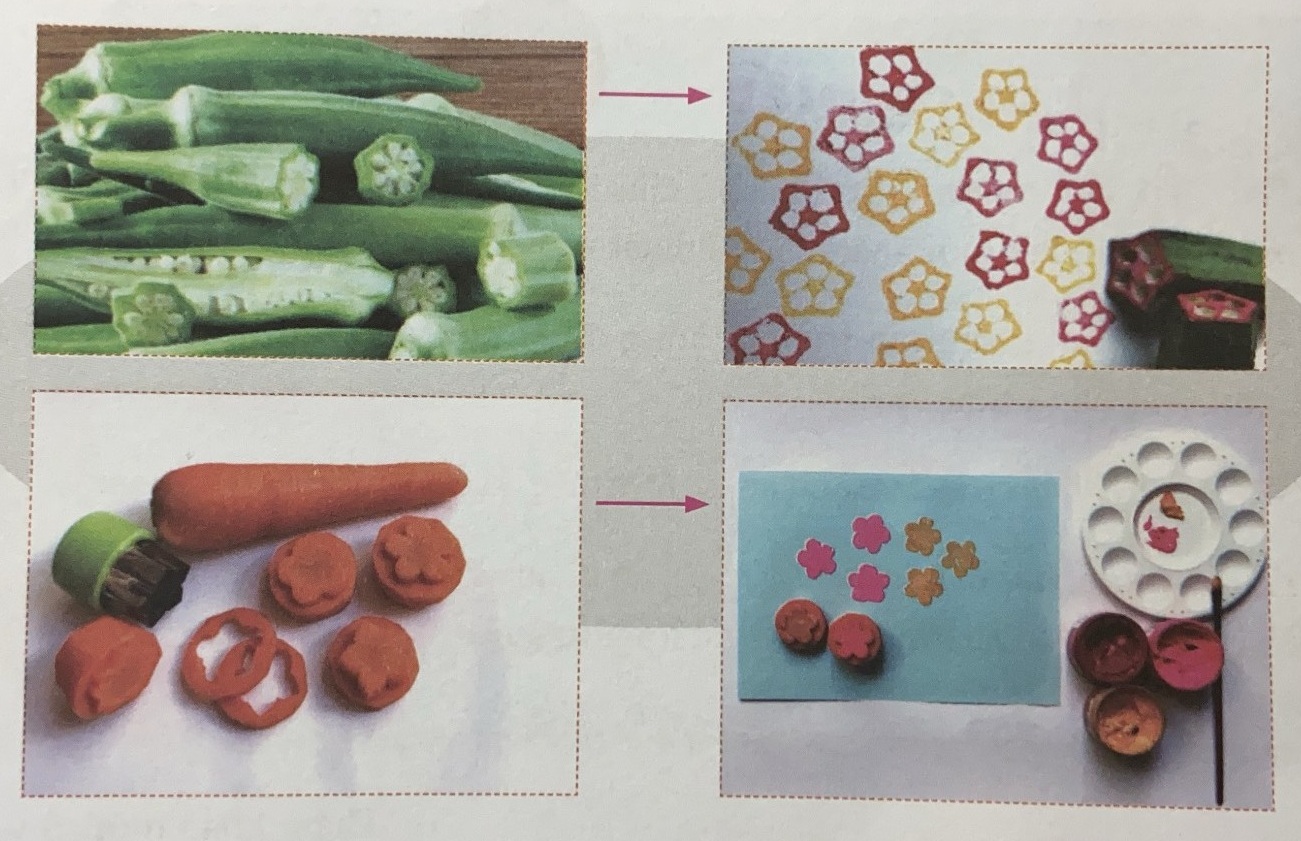 HOẠT ĐỘNG 4: TRƯNG BÀY SẢN PHẨM VÀ CHIA SẺ
Nêu cảm nhận và phân tích: 
Bức tranh in hoa, lá em yêu thích.
 Biểu cảm của nét, hình màu trong tranh.
 Kĩ thuật in và chất lượng hình in.
 Cách điều chỉnh để hoàn thiện và nâng cao tính thẩm mĩ cho bức tranh
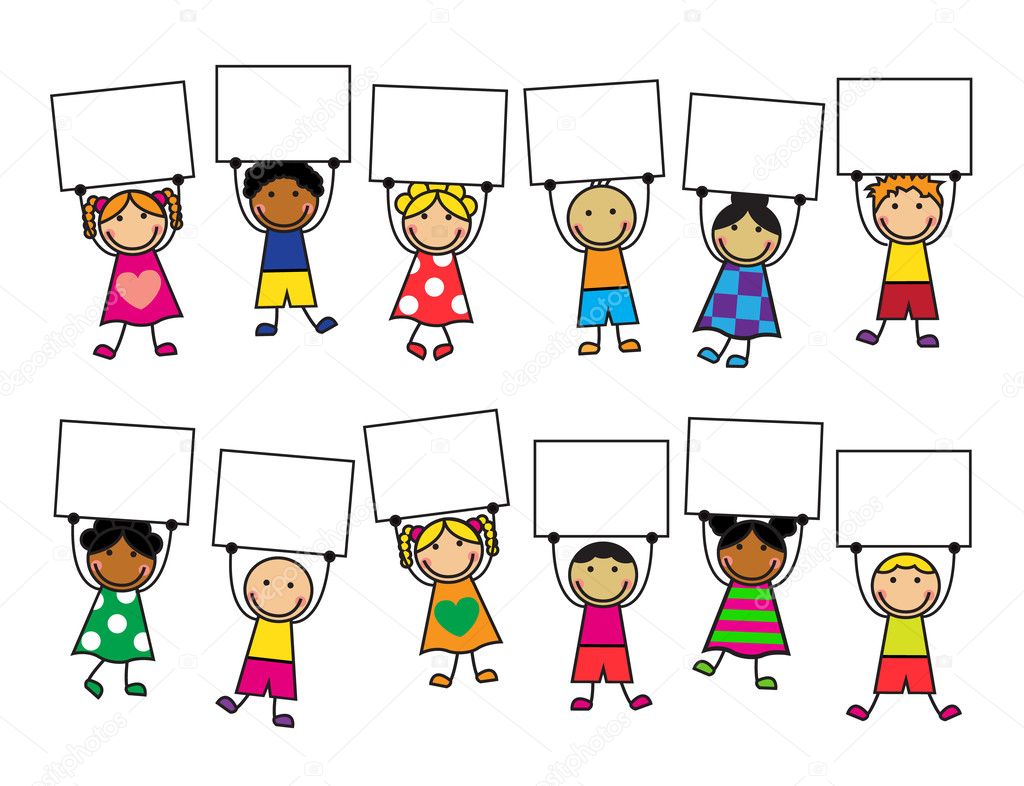 HOẠT ĐỘNG 5: TÌM HiỂU NGHỆ THUẬT TRANH IN TRONG ĐỜI SỐNG
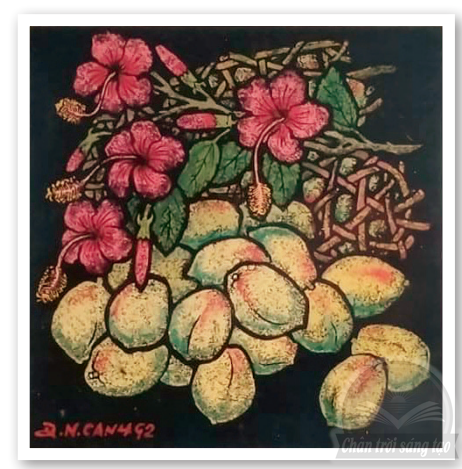 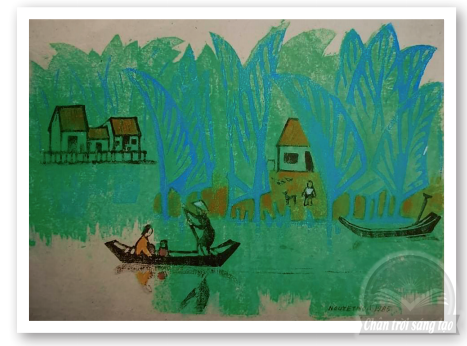 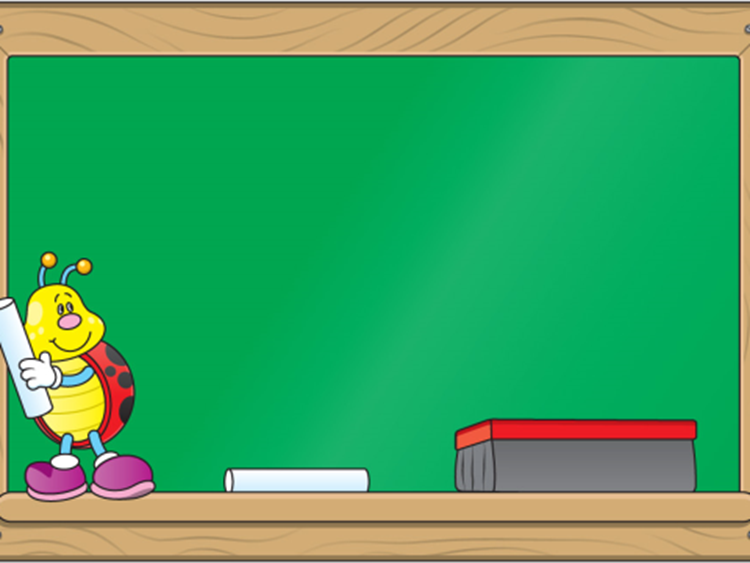 Nhận xét - dặn dò:
 - Nhận xét chung tiết học.
 - Về nhà xem trước bài: Thiệp chúc mừng
 - Chuẩn bị đầy đủ SGK, VBT và đồ dùng học tập:, bút chì, tẩy, màu vẽ cho tiết học sau.
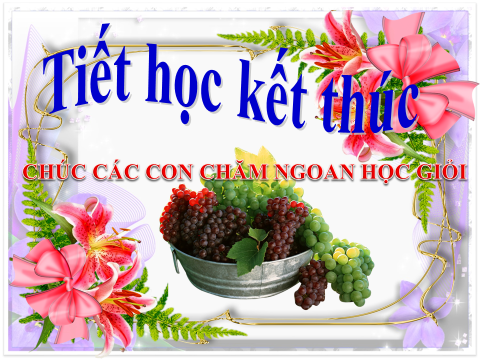